Informace jako artefakt 2
Informace jako věc
Michael Buckland - povaha informace víceznačná
tři základní způsoby použití pojmu informace:
informace-jako-proces
informace-jako-znalost
informace-jako-věc
těmito třemi významy může být popsána oblast informační vědy
Informace jako věc
jako proces: když jsme informovaní, naše znalost se mění, akt informování, komunikace znalostí nebo „zpráv“ o nějakém faktu nebo události
jako znalost: to, co je vnímáno v informaci-jako-procesu, komunikovaná znalost sdělující něco o faktech, předmětech či jevech. Informace se zde týká inteligence
jako věc: informace používána přívlastkově pro objekty jako jsou data a dokumenty, 
    - popisovány jako informace, protože chápány jako něco, co je informativní, jako něco, co má vlastnost dodávat znalost nebo sdělovat informaci
Informace jako věc
informace jako věc je poněkud kontroverzní:
 - informace není ani hmotou ani energií, je obsažena v kontextu komunikace
Bucklandovo pojetí informace jako znalosti x jako věci
 - rozdíl mezi nehmotným a hmatatelným
 - věc je hmatatelná reprezentace nehmatatelného
 - znaky, data, signály, text, film
informace jako věc je reprezentací znalosti
 - můžeme se jí dotýkat a měřit ji
 - je základním materiálem pro informační vědu
Informace jako věc
právě proto neexistují žádné takové věci jako expertní systémy „založené na znalostech“ či systémy „zpřístupňující znalosti“, pouze systémy založené na fyzické reprezentaci znalostí
Co je tedy informativní?
- informace jako evidence (při učení)
- poukazuje k tomu, že informace je spojena s  porozuměním
- pokud je nalezena a správně pochopena, může  změnit naši znalost či víru ohledně nějaké otázky
- pasivně čeká na naše jednání
Informace jako věc
typy:
data: info-věci, které jsou zaznamenány, zpracovávány a skladovány
texty: dokumenty a další objekty na nichž je uložen text (noviny, dopisy, formuláře, knihy, časopisy …)
objekty: sbírky objektů mohou být informativní
události: jsou reprezentovány objekty (evidencemi) spojenými s událostí (skvrna krve na parapetu)
reprezentace události samotné (fotografie)
mohou být tvořeny a znovutvořeny (např. postupy vedoucí k invokaci stejné události – potvrzují správnost evidence)
Informační artefakt
dokument - nezávislý na specifickém formátu, určující znaky materialita, intencionalita, vytvořená reprezentace a rozpoznání člověkem
artefakt – rozšiřuje koncept dokumentu o multimédia. Zahrnuje řadu objektů (informačních), vytvořených lidským úsilím
nezahrnuje: signály a data vyskytující se v přírodě označované jako informace
př. úsek nukleotidů v DNA a RNA – ne artefakt, ale přirozeně se vyskytující biofakt
ALE: diagramy, zobrazení hmotnostní spektrometrie, microarrays výstupy genetických nebo proteinových biofakt artefakty jsou – vytvořeny člověkem
Informační artefakt
nepředvídaný artefakt – medicína, softwarové inženýrství – artefakt = neočekávané důsledky algoritmických či biologických procesů
očekávaný artefakt – objekt vytvořený cílevědomě lidmi pomocí různých nástrojů
informační artefakt – dva faktory:
forma – co obsahuje?
životní cyklus – jak je tvořen, řízen, sdílen a používán?
Forma
Tři komponenty formy artefaktu:
fyzický substrát
metoda změny substrátu
nástroj
hmotný substrát – podklad na němž lidé jednají s pomocí extenze (nástroje) tak, aby změnili substrát podle určité množiny pravidel
média – různé kombinace substrátu, nástrojů a struktur , komponenty jsou použitelné v různých kombinacích
př. různé metody a nástroje používané na papír (substrát)
Morseova abeceda vysílaná pomocí elektřiny nebo světla (substráty)
Substrát
používáno mnoho typů hmoty
přirozená – kámen, jíl, vosk, zvířecí kosti, kůže, palmové listy, papyrus, dřevo
vyrobená – plátno, papír, šňůrky
nové substráty – fotosenzitivní papír, voskové válečky, fonografové záznamy, nitrátový film, směsi ocelových, plastových a silikonových substrátů
hmotný proud jako rádiové vlny – informační artefakt je rozšířen za hranici hmatatelných objektů
elektromagnetický a optický proud – substrát pro prchavé informační artefakty
Substrát
proudící substráty potřebují dodávat energii → vznik doprovodných artefaktů uchovávajících paměťové artefakty pro pozdější použití, stálé substráty (páska, disk)
nástroje a metody pro prchavé substráty vyžadují použití artefaktu
př. artefakt “záznam interview na pásce“ – vyžaduje aktivaci, aby mohl být rekonstruován audioartefakt v prchavých tlakových vlnách
kniha – sobe obsahující artefakt
elektronické artefakty – souprava artefaktů pro tvoření, ukládání a používání
 hlavní substrát 21. stol. - WWW
Metody
dvě subkomponenty:
činitel změny (agent)
množin a pravidel pro manipulaci
činitel změny – různé druhy hmoty překrývající substrát (barva, inkoust), modifikace substrátu samotného (vyřezávání, zářezy, dírkování, elektrický náboj, změna vlnové délky), 
spojený s nástrojem používaným ke změně substrátu
př. barvu lze aplikovat prsty, štětcem, nožem, zednickou lžící, stlačenou ve spreji
Metody
Pravidla jsou sociálně schválený kódovací systém. Optimalizuje kombinace substrátu-metody- nástroje.
Př. lidský jazyk, notový zápis.
český jazyk – 42 znaků, organizované do slov a vět reprezentují koncept. Učení se kódu – čtení a psaní.
počítače – kódy rozdělující lidmi čitelné kódy (slova, čísla) do binárních stavů stroje
ASCII – kóduje znaky do bajtů, základní jednotky počítačového zpracování
různé počítače používají různý počet bitů jako základní jednotku zpracování (8, 16, 32, 40, 64), UNICODE více než 128  
kvantové počítače – jednotka qbit, reprezentace pravděpodobnosti stavu
Metody
vrstvy kódů – překládají kódy do formy zvládnutelnější lidmi
př. programovací jazyk Java – v počítačovém substrátu automaticky rozdělen do kódu operačního systému případně strojového (objektového) kódu
užitečné kódování pro elektronické zpracování a vyhledávání informací – XML (Extensible Markup Language) – strukturuje knihy, články, webové stránky a další artefakty
kódovací systémy – kontinuum od intuitivních (lidmi rozeznatelných) po symbolické (vyžadují učení)
ikony – kód používaný např. pro mezinárodní cestovatele
Nástroje
extenze lidského těla
ovládány přímo – lidská síla
př. lidské ruce, nože, štětce, uhlíky
ovládány pomocní vnější síly – mechanické pružiny, tekoucí voda, vítr, elektrický proud
př. soustruh, digitální kamera, počítač
Životní spirála informace
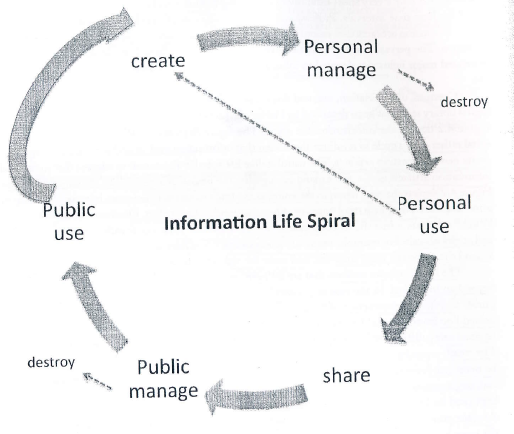 osobní informační artefakty x sdílené informační artefakty
Tvorba
osobní informační artefakty – tvořeny jako připomínka (poznámky z přednášky) nebo záznam života (deníky)
Záznamy různých aspektů svého života – kamery, senzory a záznamníky
Př. Gordon Bell - projekt MyLifeBits (http://youtu.be/xbwwkXA92i4)
Senzory – fyziologické, prostorové, časové a pohybové 
sběr personálních senzorických informací – reality mining (A. Petland)
Designéři tvoří lifelogging aplikace, málo zájmu o psychologii lidské paměti a aktivit
Tvorba
sdílené informační artefakty  - určené pro sdílení s lidmi
fotografie sdílené s rodinou, s přáteli
e-mailové zprávy a novinky – spolupracovníci
publikační průmysl – široce sdílené artefakty, vliv na kreativní tvorbu, hudebníci a autoři závisí na nakladatelích 
elektronické nástroje a infrastruktura WWW – snadní distribuce bez závislosti na tradičních vydavatelích
růst alternativních publikačních modelů 
blogy – levné osobní publikování
Wikipedie – kolaborativní tvorba
Tvorba
lidé tvoří informační artefakty s nástroji umožňujícími změnu substrátu – tužky, štětce, piano. 
vyžaduje dovednosti 
dvě potřebné vlohy tvůrce – kreativita při využití metod vyjádření idejí, dovednost v používání nástroje
nové druhy nástrojů pro tvorbu artefaktů – lidé s minimálním tréningem mohou tvořit řadu informačních artefaktů
př. – video kamery umožňují točit film i malým dětem
elektronické syntetizéry – umožňují začátečníkům mixovat a tvořit sofistikované skladby bez dovednosti hrát na nástroj
WWW infrastruktura – snadné sdílení, motivuje ke znovupoužití a ještě více tvorby
software pro zpracování textu a blogy – nové formy občanské žurnalistiky
elektronická média a WWW demokratizují publikování, zvyšuje množství tvořených a sdílených artefaktů – neznamená vyšší kvalitu
Personální management
správa informačních artefaktů v průběhu času
osobní artefakty – zajištění uchování a nalezitelnosti, po splnění účelu odstraněn nebo archivován
správa knih, časopisů, fotografií, nahrávek a dalších artefaktů – vyžaduje fyzický prostor (např. police), systém popisu a schéma organizace sbírky
metadata – nadpisy, datum vzniku, popis a další záznamy popisující jednotlivý artefakt
organizační schéma – od jednoduchého abecedního uspořádaní nadpisů k předmětovému uspořádání 
komplexita metadat a organizace závisí na velikosti sbírky a preferencích managera
Personální management
elektronické artefakty – tisíce souborů (textové, obrázky, tabulky, emailové zprávy)
soubor – nepotřebuje mnoho fyzického místa, snadno se kopíruje, více verzí může být uloženo v různých v různých adresářích a na různých počítačích
počítačové procesy umožňují indexování každého souboru mnoha různými způsoby – vyhledávání dle řady rysu metadat
př. datum, název, autor, barva, délka, téma…
požadavek na fyzický prostor – jedinci recyklují a mažou artefakty
elektronické artefakty – bez nároku na fyzický prostor, skladování levnější než čas na mazání, postup zálohuj vše
většina jedinců si neosvojila postup mazání souborů
Osobní použití
zahrnuje: upomínky, záznamy činností, pomoc při rozhodování, konzumace a znovupoužití pro radost, indikátor bohatství a erudice
použití – rozpoznání, nalezení, extrakce významu
dynamická povaha elektronických artefaktů – mění způsob, jak jsou lidmi používány
př. e-knihy – perceptuální kvality knih doplněny odkazy a aktivními médii. Artefakt mění čtenářské chování.
elektronické texty mění čtení vědců a konzumaci informací
vývoj od alb k CD nosičům a MP3 souborům – lidé kupují a poslouchají shluky písní, spíše než kolekce
elektronické informační artefakty vedou k aktivnější konzumaci a znovupoužití
Sdílení
informační artefakt – mechanismus přenosu znalostí mezi generacemi jako základ lidského pokroku
archiváři, muzejníci a knihovníci sbírají artefakty, včetně těch, které nevznikly se záměrem přenášet znalost dalším generacím – dokumentace jedincova života a role v historii
sdílení – podnítilo průmysl – publikační, vysílací, papírové a digitální poštovní služby
Sdílení
sdílení - tři druhy činností: kopírování, doručení, sledování stopy záznamů
papírové artefakty musí být vytištěny – specializované entity transformují vzorový artefakt na typ, počítačový soubor je vzorovým artefaktem pro kontrolu tisku
elektronické artefakty – přesná kopie vytvořena automaticky za minimální cenu – sdílení je triviální, ovlivňuje význam a motivaci copyrightu a otřásá základy publikačního a mediálního průmyslu
doručování – většinou vyžaduje skladiště pro skladování artefaktů a transportní systém
elektronické sítě a WWW mění činnost – možnost doručovat artefakt tisícům lidí po pár úderech na klávesnici
Sdílení
sledování artefaktu – kam je artefakt doručen, komu je určen a registrace platby – ekonomické udržování podnikání
zaslání elektronického artefaktu na blog – generuje v počítačovém systému mnoho druhů logů – zálohy, vrácení, reklama, data mining)
dynamika elektronických sítí – interaktivní, možnost poskytovat snadno zpětnou vazbu k produktu - augmentuje artefakt – komentáře, hodnocení apod.
interakce použity k vytěžování vzorců chování pro různé účely – generování reklam, sběr výzkumných dat apod.
Veřejný management
správa sbírek – vznik knihoven, archivů a informačních center
aktivity: budování fondů, indexování, vyhledávání a uchovávání
manažer rozhoduje podle rozvojové politiky, jaké artefakty shromažďovat
politika řízena – komunitou a zájmy populární kultury (zákaznické záznamy, specifikace produktů), právním ustanovením (vládní plán uchování, obchodní finanční záznamy) nebo vědeckým pokrokem
elektronické artefakty – za účelem správy sbírek vznikají skladiště, digitální knihovny, institucionální repozitáře
Veřejná správa - indexace
Indexy – pomáhají lidem identifikovat jednotlivé artefakty v rozsáhlých sbírkách
budovány z běžných množiny běžných rysů artefaktu – slova, jména, data → metadatové elementy tvořené v dané chvíli či později:
získané z artefaktu (obsahové)
přidané lidmi (téma, žánr)
strojové (časová známka, nastavení clony)
knihovny tvoří metadatové standardy pro třídění jednotlivých artefaktů a uspořádaných seznamů metadatových symbolů, které odkazují na fyzickou lokaci
Veřejná správa - indexace
indexy v knihovnách uspořádány dle autora, názvu, předmětu
knihy v elektronické formě – každé slovo může být indexováno – fulltextové vyhledávání – řada ukazatelů k regálům či diskovým stopám
fulltextové indexování všech slov není efektivně selektivní – příliš mnoho falešných výsledku při vyhledávání dle klíčových slov
OPACs – online veřejně přístupné katalogy
Veřejná správa - skladování
skladování a uchování artefaktů vyžaduje kontrolu bezpečnosti a prostředí – kontrola teploty a vlhkosti
ochrana před krádeží a poškozením – někteří manažeři omezují přístup nebo instalují do vchodů či artefaktů senzory
elektronické artefakty – formáty a technologie se rychle mění, problém pro uchovávání
problémy digitální kurátorství:
digitální soudnictví – zpětné získání souborů s poškozenými bity
stupňovatelné skladování – petabajtové velikosti vědeckých dat přesahují parametry typických operačních systémů
autoritní kontrola – ověřování pravdivosti bitů
Veřejné užití
lidé užívají artefakty z řady důvodů – plánování, ověření, rozhodování, učení
osobní užití rozšířeno dvěma způsoby:
využití vztahu mezi artefakty a vzory užití – vyjadřují hyperlinky, současně se vyskytující rysy (stejná slova, barvy) a anotace od ostatních jsou použity při vyhledávání (page rank)
vzorce přístupů, komentáře či tagy používány k nalezení souvisejících artefaktů (např. pomocí doporučení) – přidává k artefaktům kontext, který mění jejich použití
vývoj sociálních médií na WWW substrátu – nový rozsah veřejného sdílení, zamlžuje prostorové hranice mezi soukromými a osobními informačními artefakty
substrát pro augmentaci a tvorbu osobní identity, proflexe sebe sama